Welcome to the webinar!
EdTech and EconomicsPresented by:
 Alex Lamon
CEE Master Teacher
@AlexMLamon2/4/20
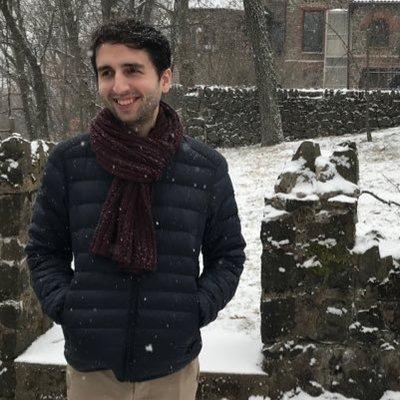 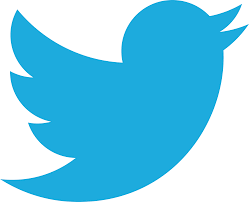 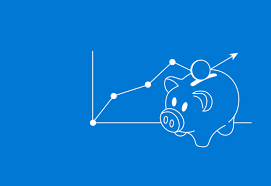 www.councilforeconed.org
1
[Speaker Notes: Brief bio]
Webinar Goals (Learning Objectives) & Agenda
Agenda
Today’s Goal: Showcase practical educational technology uses for your CP or AP Economics classroom.

Teachers will leave today with practical tools that will make their life easier, and increase their students’ level of engagement in their learning.
www.councilforeconed.org
2
[Speaker Notes: This is NOT about specific games or specific tools for one strand of content. This is more general, applicable.]
Google Forms & Albert.io
How it makes your life easier:
You get instant data on how your students are doing and can address common mistakes instantly. 
Stop the paper madness.
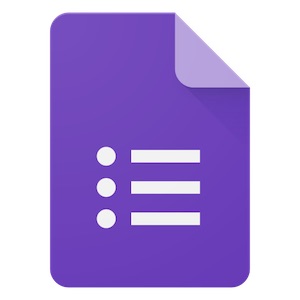 How it engages students in learning
Instant feedback and answer explanations
Anytime practice, multiple times, thinking out responses
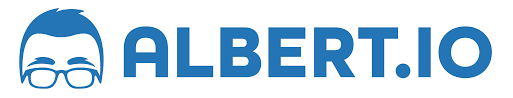 3
www.councilforeconed.org
[Speaker Notes: Show example of Google Forms.]
Canva / Piktochart
How it makes your life easier:
Creating a project based activity frees you up to interact with students during the working process and correct misunderstandings
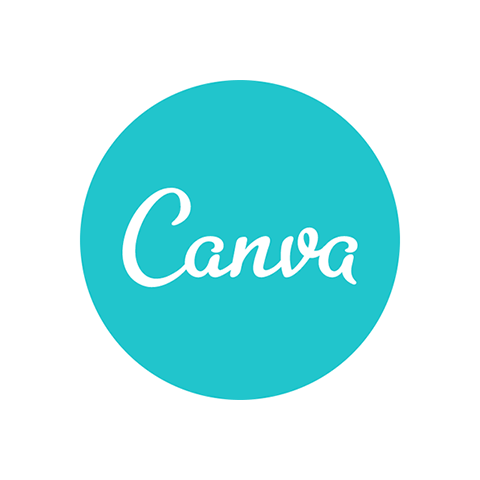 How it engages students in learning
Calls for creativity, design skills
Visual representation engages students to think differently
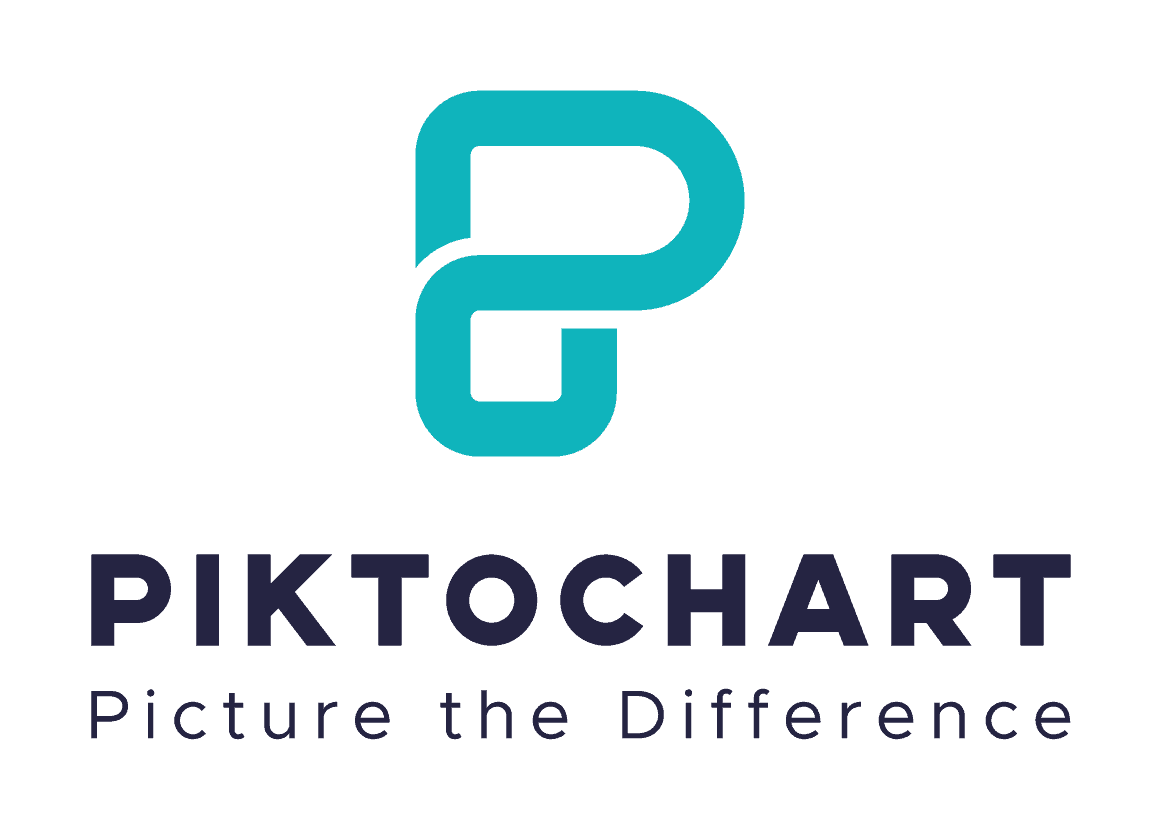 4
www.councilforeconed.org
[Speaker Notes: Piktochart example]
Google Slides
How it makes your life easier:
All student work in one easy slideshow
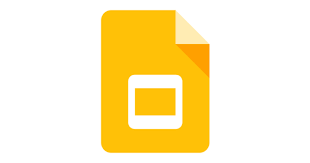 How it engages students in learning
Clearly defined expectations, encourages visualization of economics
5
www.councilforeconed.org
[Speaker Notes: Types of goods example]
FRED
How it makes your life easier:
Accurate economic data all in one place
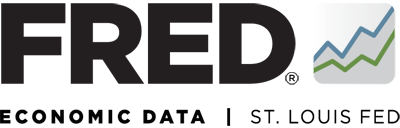 How it engages students in learning
Challenges them to look into data deeper, not just google quick stats in isolation
6
www.councilforeconed.org
[Speaker Notes: GDP example]
Current Events & Flipgrid
How it makes your life easier:
Digital database of current events and practical application
Student assessment that goes beyond reading 75 papers
How it engages students in learning
Students truly need to understand what they are saying, and not simply spit back facts in written form
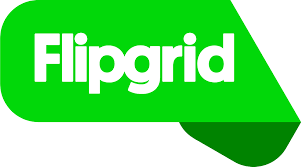 7
www.councilforeconed.org
[Speaker Notes: News -- Flipgrid example]
Quizizz
How it makes your life easier:
Review / formative assessment data collected, allows for graphical images
How it engages students in learning
Allows time to think and reflect on responses
Student paced, not whole class paced
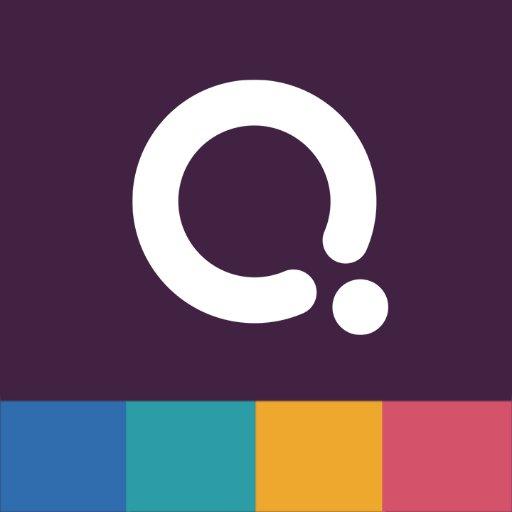 8
www.councilforeconed.org
[Speaker Notes: Quizizz]
Screencastify
How it makes your life easier:
View students economic knowledge through a different lense, compared to boring multiple choice, short answers
How it engages students in learning
Encourages higher level thinking, planning, and execution of presentation of economic ideas
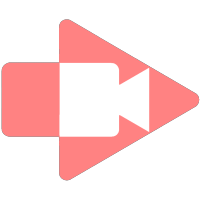 9
www.councilforeconed.org
[Speaker Notes: Quizizz]
What did we learn?
Summing Up
These tools can be applied to a vast majority of your course based on you and your students needs
If they don’t make your life or their life better, don’t use!
Students pick up on how to learn these tools very fast! Let them learn & teach you!
www.councilforeconed.org
10
Thank you!
I Love Econ!
Thank you! Feel free to connect:
lamonteach@gmail.com 
@AlexMLamon
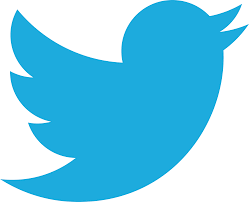 www.councilforeconed.org
11